Administrasi Basis DataManajemen MySQL
Pertemuan 4
Senin, 24 Februari 2020
Safitri jaya
Manajemen Database
Cara membuat sebuah database di Mysql
Create database nama_db; (perhatikan hak akses)
Cara menampilkan daftar database di Mysql
Show databases;
Cara memilih database yang akan digunakan
Use nama_db;
Cara menghapus database di Mysql
Drop database nama_db;
Manajemen Table
Cara membuat table di Mysql
CREATE TABLE table_name(
   column_name1 data_type [NOT NULL] [AUTO INCREMENT],
   column_name2 data_type [NOT NULL],
   column_name3 data_type [NOT NULL],
   ...
   column_nameN data_type [NOT NULL],
   PRIMARY KEY(one or more column)
);
Manajemen Table
Cara menampilkan daftar table di Mysql
Show tables;
Cara menampilkan struktur table di Mysql
Describe nama_table;
Cara menghapus sebuah table di Mysql
Drop table nama_table;
Manajemen Table
Cara merubah nama table di Mysql
RENAME TABLE old_table_name to new_table_name;;
Cara membuat table cloning di Mysql
	CREATE TABLE nama_table_cloning
	AS SELECT * FROM nama_table_induk;
Manajemen Table
Cara membuat table temporary di Mysql
Sesuai dengan namanya, table temporary adalah table yang bersifat sementara. 
Table temporary hanya ada ketika session active, dan dihapus ketika Anda keluar dari program MySQL. 
Fungsi table temporary biasanya digunakan sebagai table penampung sementara. Misalkan untuk melakukan perhitungan aritmatika, sebelum hasilnya di simpan dalam actual table (table sebenarnya).
CREATE TEMPORARY TABLE temporary_table_name
AS SELECT * FROM table_name;
Manajemen Table
Cara membuat sequence di Mysql
Sebagai contoh buatlah sebuah table sederhana dengan nama "product" dengan menjalankan perintah berikut ini:
CREATE TABLE product(
product_id INT(5) AUTO_INCREMENT PRIMARY KEY,
product_name VARCHAR(20) NOT NULL);

Selanjutkan masukkan beberapa data ke dalam tabel diatas :
INSERT INTO product(product_name) VALUES ('Indomie');
INSERT INTO product(product_name) VALUES ('Sabun Mandi');
INSERT INTO product(product_name) VALUES ('Susu');
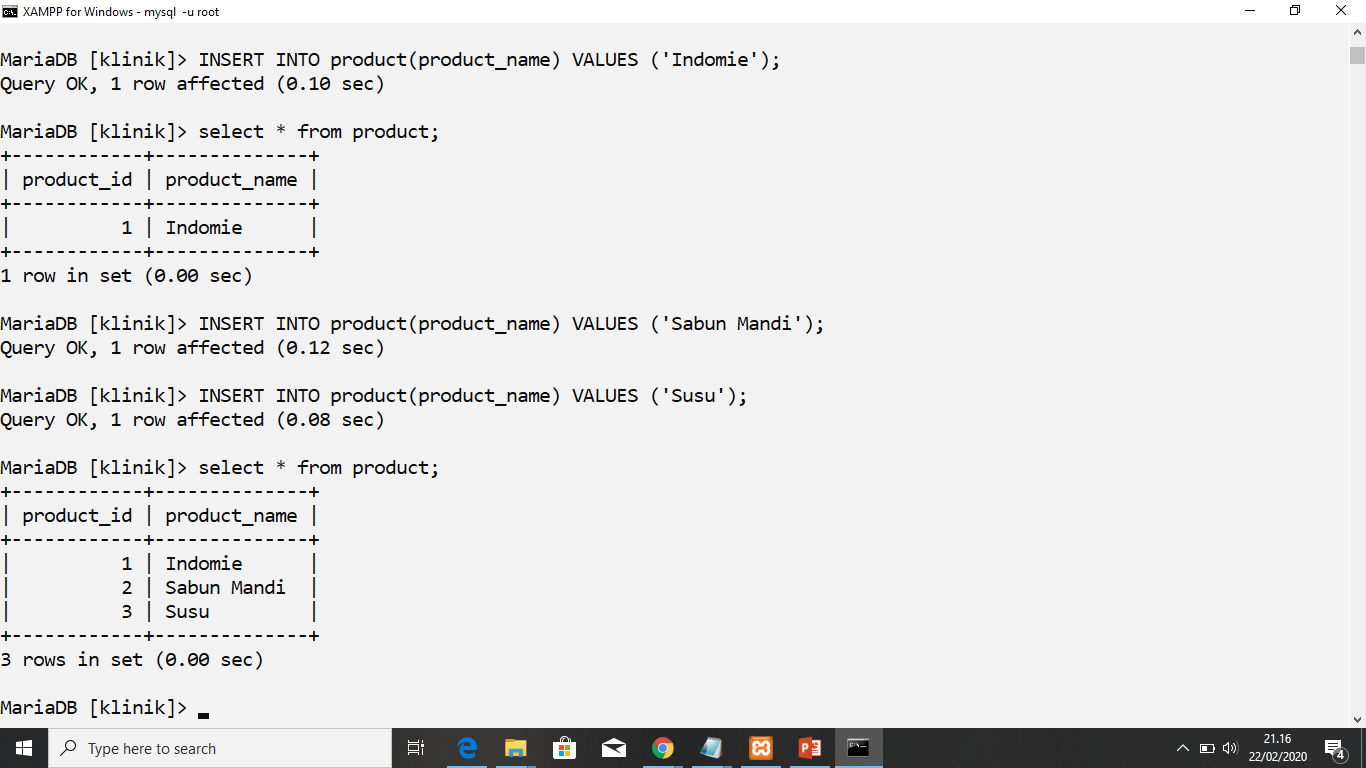 Manajemen Constraint
Constraints adalah batasan atau aturan-aturan yang diterapkan di dalam sebuah table di database. 
Aturan tersebut bertujuan untuk menjaga integritas sebuah data, yaitu mana data yang diperbolehkan dan mana data yang tidak diperbolehkan. 
Constraints biasanya diterapkan di dalam sebuah kolom.
Constraint dapat dibuat ketika membuat sebuah table menggunakan perintah CREATE TABLE, atau ALTER TABLE.
Macam – macam Constraint
NOT NULL Constraints, yaitu dibuat untuk menjadikan kolom di sebuah table tidak boleh kosong datanya.
DEFAULT Constraints, yaitu dibuat untuk memberikan nilai default ketika sebuah data tidak dimasukkan ke dalam kolom.
PRIMARY KEY Constraints, yaitu dibuat untuk menjadikan kolom sebagai kunci utama untuk setiap record.
UNIQUE Constraints, yaitu dibuat agar setiap data di kolom nilainya harus unik.
FOREIGN KEY Constraints, yaitu dibuat untuk setiap data di kolom tersebut mengacu atau merefernsi pada kunci primer (primary key) di table lainnya.
CHECK Constraints, yaitu dibuat agar setiap data yang masuk akan di cek sesuai dengan kondisi yang diterapkan pada kolom tersebut. Jika sesuai kondisi, maka data diperbolehkan masuk, jika tidak sesuai akan ditolak.
Constraint NOT NULL Di MySQL
Constraint NOT NULL digunakan apabila Anda ingin membuat sebuah atau beberapa kolom tidak boleh kosong datanya, sehingga apabila Anda mencoba untuk menambahkan data kosong pada kolom tersebut akan menampilkan pesan error.
Ada dua cara untuk membuat constraint NOT NULL, yaitu:
Menggunakan perintah CREATE TABLE, yaitu sewaktu Anda membuat sebuah table dengan menambahkan parameter NOT NULL pada perintah diatas.
Menggunakan perintah ALTER TABLE, yaitu untuk mengubah sebuah kolom dari kolom yang boleh memiliki nilai null menjadi NOT NULL.
Menggunakan perintah CREATE TABLE
Sebagai contoh, buatlah sebuah table dengan nama "PELANGGAN" dengan menjalan script berikut ini:
CREATE TABLE PELANGGAN(
       ID_PELANGGAN   INT  NOT NULL,
       NAMA_PELANGGAN VARCHAR (20)     NOT NULL,
       UMUR  INT NOT NULL,
       ALAMAT  VARCHAR (30) ,
       NO_TELP VARCHAR(15),       
       PRIMARY KEY (ID_PELANGGAN) );
Perhatikan pada kolom ID_PELANGGAN, NAMA_PELANGGAN, UMUR pada table diatas terdapat parameter tambahan NOT NULL, yang menjadikan kolom-kolom tersebut tidak boleh kosong.
INSERT INTO PELANGGAN(ID_PELANGGAN, NAMA_PELANGGAN, UMUR, ALAMAT, NO_TELP)
VALUES(1, NULL, NULL, 'Brebes', '08899xxx');
Hasil  :  Column 'NAMA_PELANGGAN' cannot be null
Menggunakan perintah ALTER TABLE
Selain menggunakan perintah Create Table, NOT NULL Constraint juga dapat dibuat dengan menggunakan perintah ALTER TABLE.
Sebagai contoh, coba Anda modifikan kolom "alamat" pada table pelanggan diatas menjadi Not Null dengan menjalankan perintah berikut:

ALTER TABLE PELANGGAN
MODIFY ALAMAT VARCHAR(30) NOT NULL;
Data Manipulation Language (DML)
Memasukkan data ke dalam table Mysql
INSERT INTO table_name (column_name1, column_name2, column_name3,...column_nameN)  
VALUES (value1, value2, value3,...valueN);

INSERT INTO table_name
VALUES (value1, value2, value3,...valueN);

INSERT INTO table_name [(column_name1, column_name2, ... column_nameN)] 
     SELECT column_name1, column_name2, ...column_nameN 
      FROM source_table_name
   [WHERE condition];
Data Manipulation Language (DML)
Mengubah data pada table Mysql
UPDATE table_name
SET column_name1 = value1, column_name2 = value2...., columnN = valueN
WHERE [condition];
Data Manipulation Language (DML)
Menghapus data pada table Mysql
DELETE FROM table_name
WHERE [condition];
Mengosongkan isi table di Mysql
TRUNCATE TABLE  table_name;
Select Query
Cara Menampilkan Data Dari Sebuah Table Di MySQL
SELECT * FROM table_name;
SELECT column_name1, column_name2, column_name3, ..., column_nameN FROM table_name;

Cara Menggunakan Where Clause Statement Di MySQL
SELECT column_name1, column_name2, column_name3, ..., colum_nameN 
FROM table_name
WHERE [condition]
Select Query
Cara Menggunakan AND Dan OR Clause Di MySQL
Di bawah ini adalah sintak dasar dari operator AND di MySQL:
SELECT column_name1, column_name2, column_nameN 
FROM table_name
WHERE [condition1] AND [condition2]...AND [conditionN];

Sedangkan di bawah ini adalah sintak dasar dari operator OR di MySQL:
SELECT column_name1, column_name2, column_nameN 
FROM table_name
WHERE [condition1] OR [condition2]...OR [conditionN];
Select Query
Cara Menggunakan Operator Like Di MySQL
Operator Like digunakan untuk membandingkan sebuah nilai dengan nilai lainnya menggunakan tanda wildcard, yaitu biasanya tanda % (persen) dan tanda _ (underscore).
Sebagai ilustrasi, perhatikan contoh di bawah ini:
WHERE NAMA LIKE '%Ahmad%', artinya menampilkan data yang mengandung kata Ahmad.
WHERE NAMA LIKE 'Ahmad%', artinya menampilkan data yang diawali kata Ahmad.
WHERE NAMA LIKE '%Ahmad', artinya menampilkan data yang diakhiri dengan kata Ahmad.
WHERE SALARY LIKE '_00%', artinya menampilkan data salary yang memiliki 00 pada posisi kedua.
WHERE SALARY LIKE '1___5', artinya menampilkan data salary memiliki panjang 5 digit, diawali dengan angka 1, dan diakhiri dengan angka 5.
Select Query
Cara Menggunakan Limit Clause Di MySQL
Limit Clause digunakan untuk membatasi jumlah data pada Select statement. Misalkan Ada 100 data pada sebuah table, dan Anda hanya ingin menampilkan data hanya 10 record, maka Anda harus menggunakan Limit Clause.
SELECT column_name1, column_name2, column_name3, ..., colum_nameN
FROM table_name
WHERE [condition]
LIMIT count;
Select Query
Cara Mengurutkan Data Di MySQl
SELECT column_name1, column_name2, column_name3, ..., column_nameN  
FROM table_name 
WHERE [condition] 
ORDER BY [column_name1, column_name2, column_name3, ..., columnN] [ASC | DESC];
Select Query
Cara Mengelompokkan Data Di MySQL
Maksudnya mengelompokkan data disini adalah mengelompokkan data berdasarkan kelompok-kelompok tertentu misalkan jenis kelamin, alamat, departemen, gaji, dan lain sebagainya.

SELECT column_name, agregate_function(column_name)
FROM table_name
WHERE [ conditions ]
GROUP BY [column_name]
ORDER BY [column_name]
Select Query
Cara Menghilangkan Record Yang Duplikat Di MySQL
SELECT DISTINCT column_name1, column_name2,.....column_nameN 
FROM table_name
WHERE [condition]
Menampilkan ukuran seluruh database
SELECT table_schema "Nama Database",
SUM( data_length + index_length)/1024/1024 "Ukuran (MB)"
FROM information_schema.TABLES
GROUP BY table_schema;
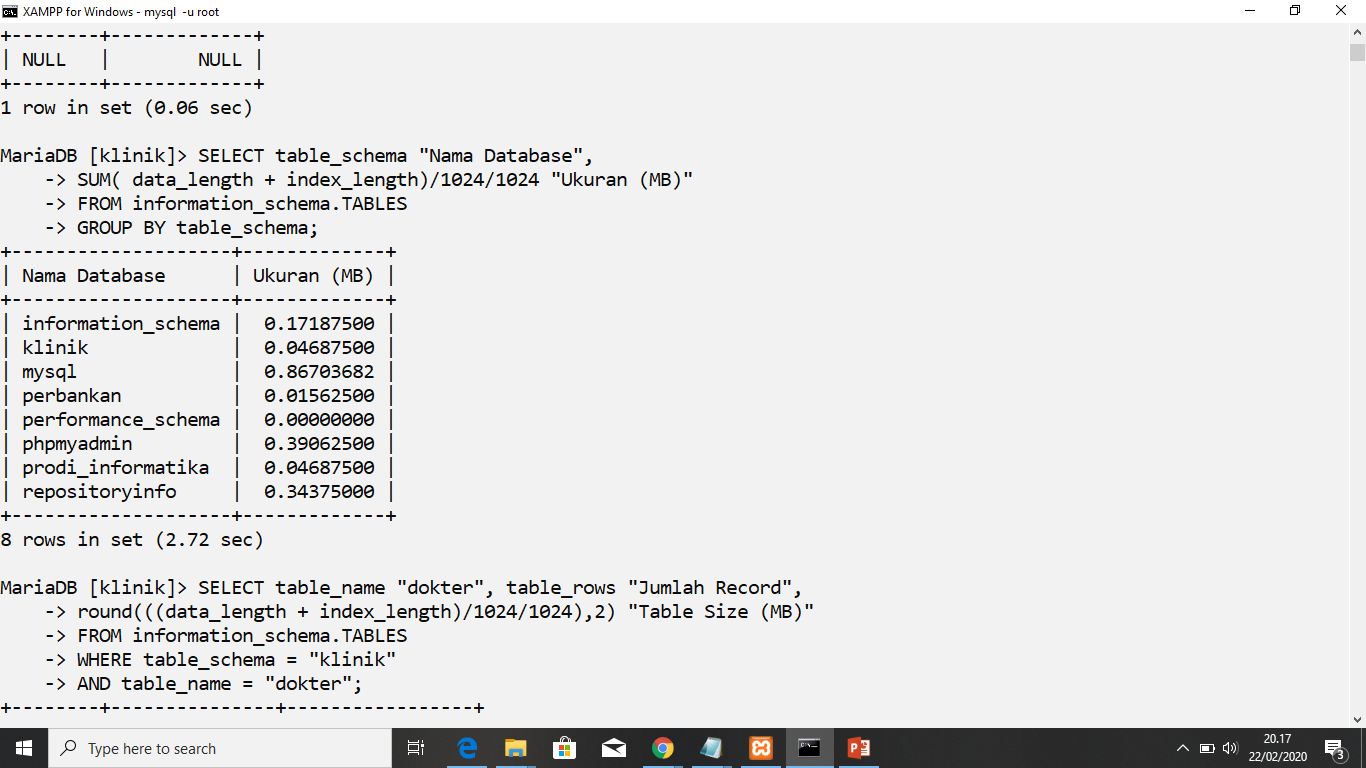 Menampilkan ukuran sebuah database
SELECT table_schema "Nama Database",
SUM( data_length + index_length)/1024/1024 "Ukuran (MB)"
FROM information_schema.TABLES
WHERE table_schema = ‘nama_db';
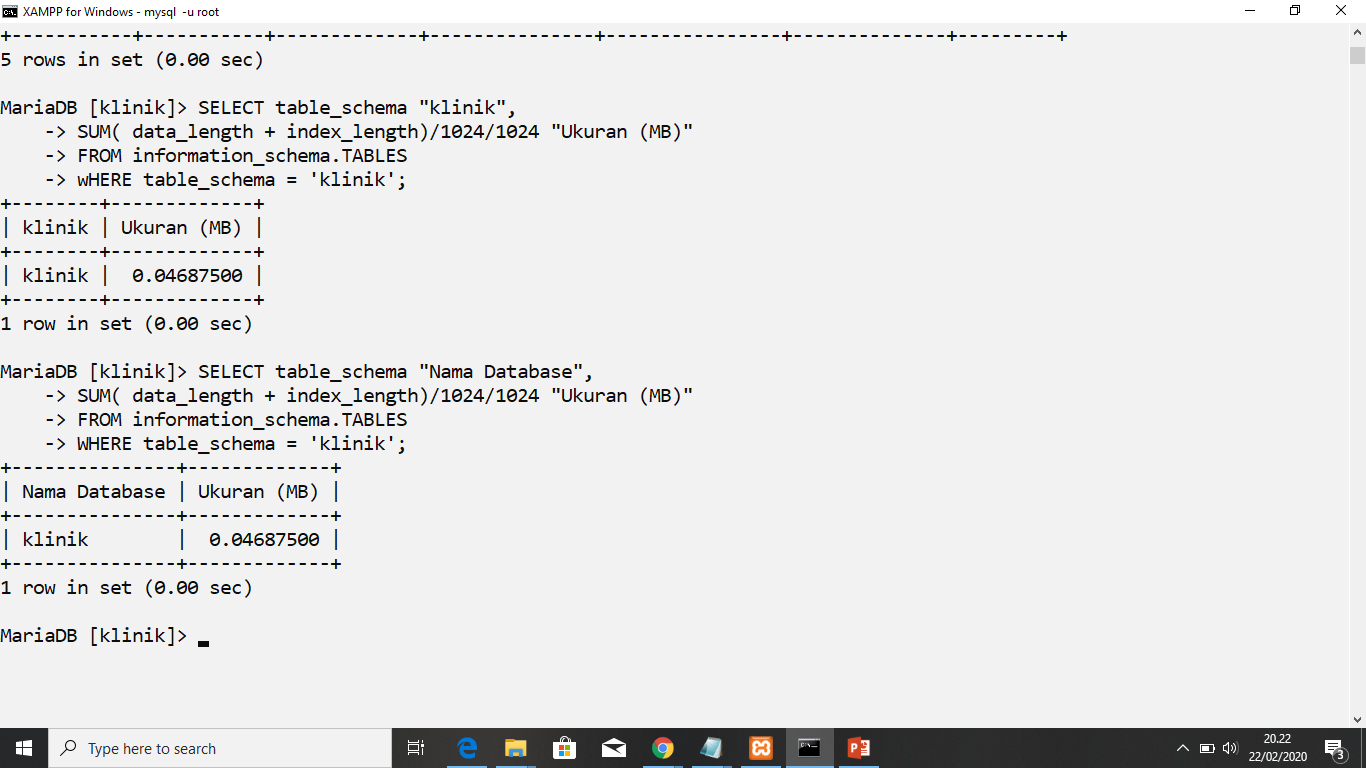 Menampilkan ukuran seluruh tabel
SELECT table_name "Nama Table", table_rows "Jumlah Record",
round(((data_length + index_length)/1024/1024),2) "Table Size (MB)"
FROM information_schema.TABLES
WHERE table_schema = ' nama_db ';
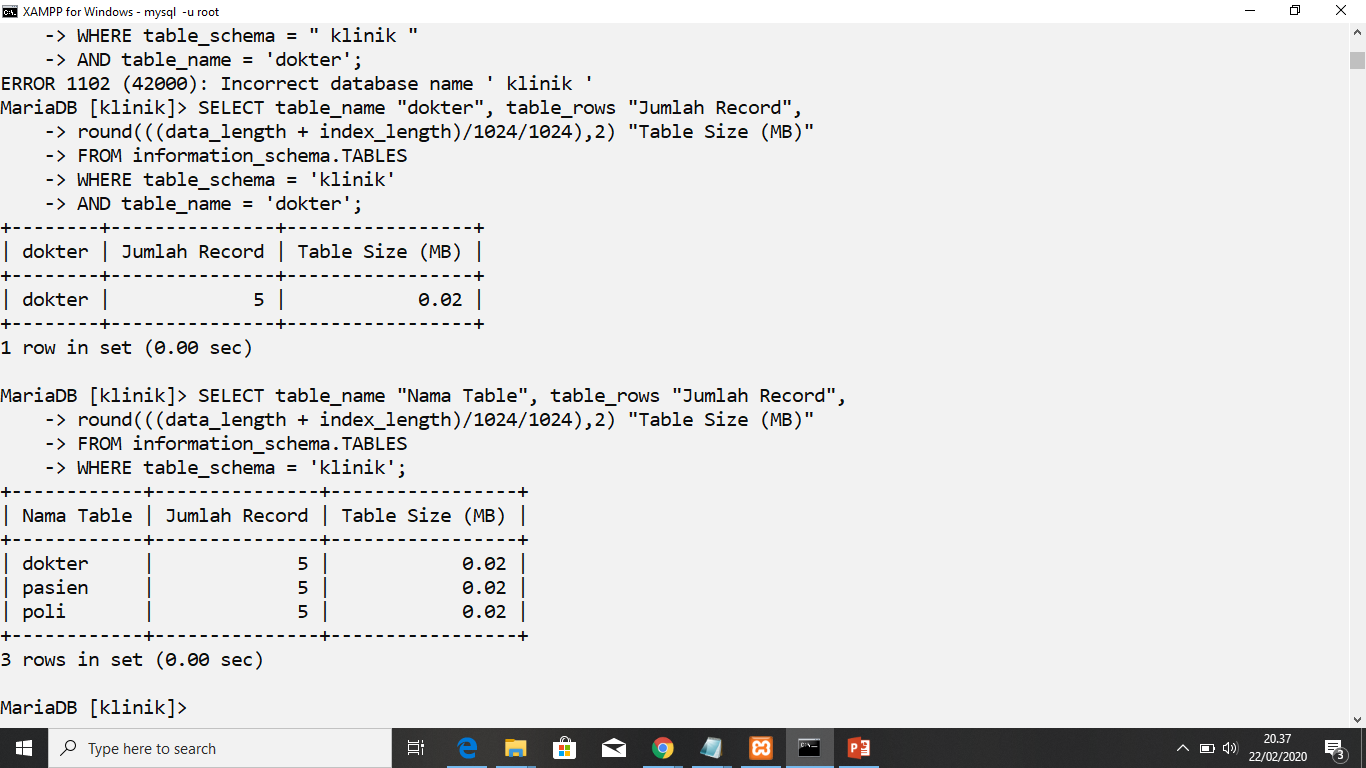 Menampilkan ukuran sebuah tabel
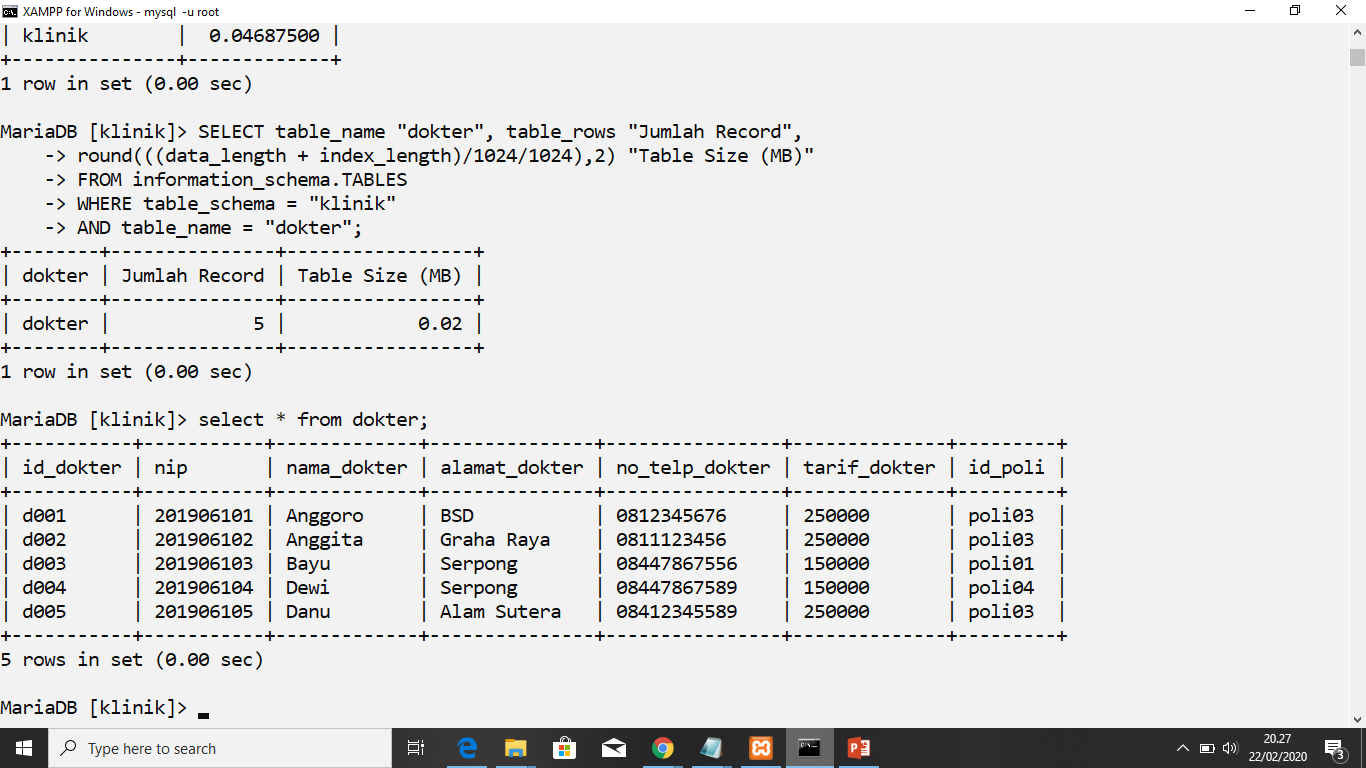 SELECT table_name "dokter", table_rows "Jumlah Record",
round(((data_length + index_length)/1024/1024),2) "Table Size (MB)"
FROM information_schema.TABLES
WHERE table_schema = ‘nama_db’
AND table_name = ‘nama_table’;
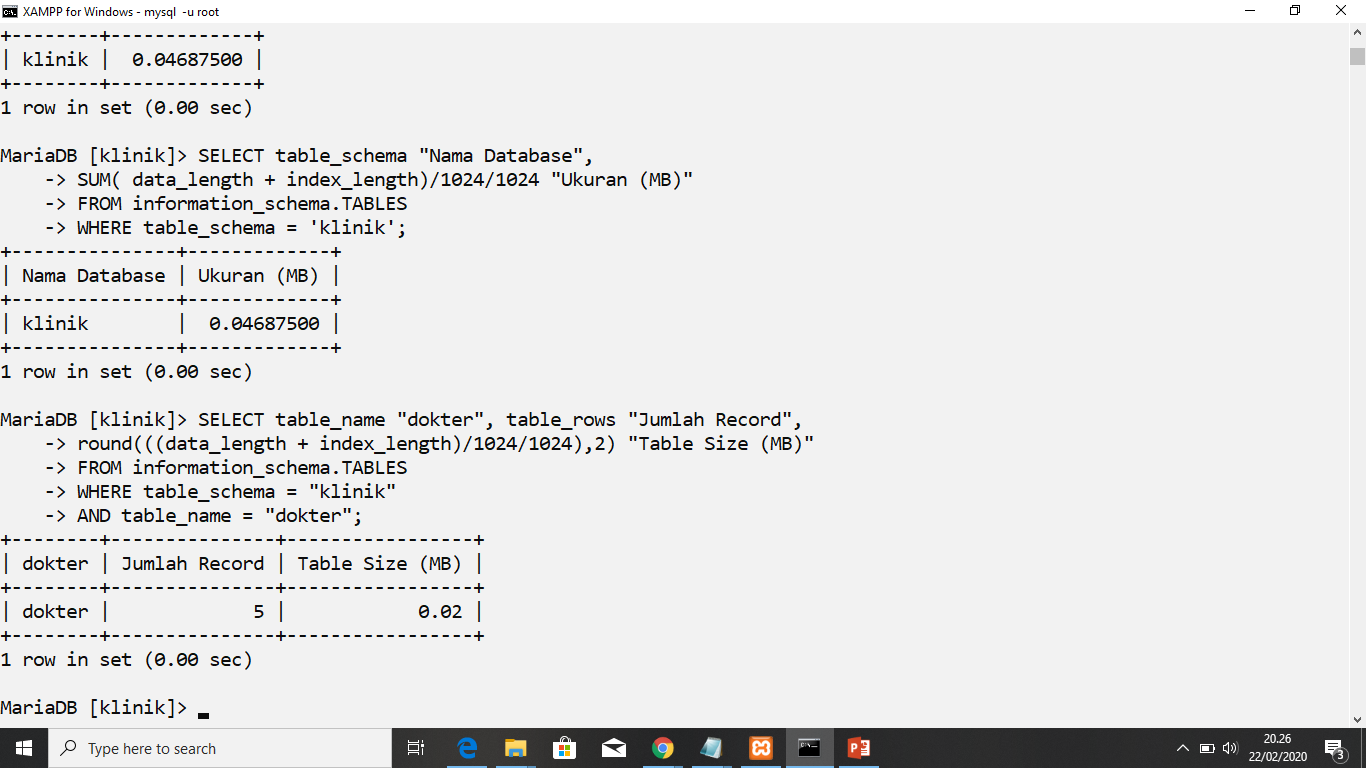